OFFICIAL
Rob Nitsch CBE
Chief Operating Officer
Institute for Apprenticeships


South West Employer Conference


Exeter - 30 November 2018
Institute’s Role
Development of new apprenticeship standards and the review of existing standards, including making recommendations to Ministers on the most appropriate funding band.

Quality Assurance of both End Point Assessment (EPA) and Endpoint Quality Assurance (EQA).

Development and approval of the content of new T Levels, and the procurement and contract management of T levels.
2
# of Apprenticeship Standards Approved for Delivery
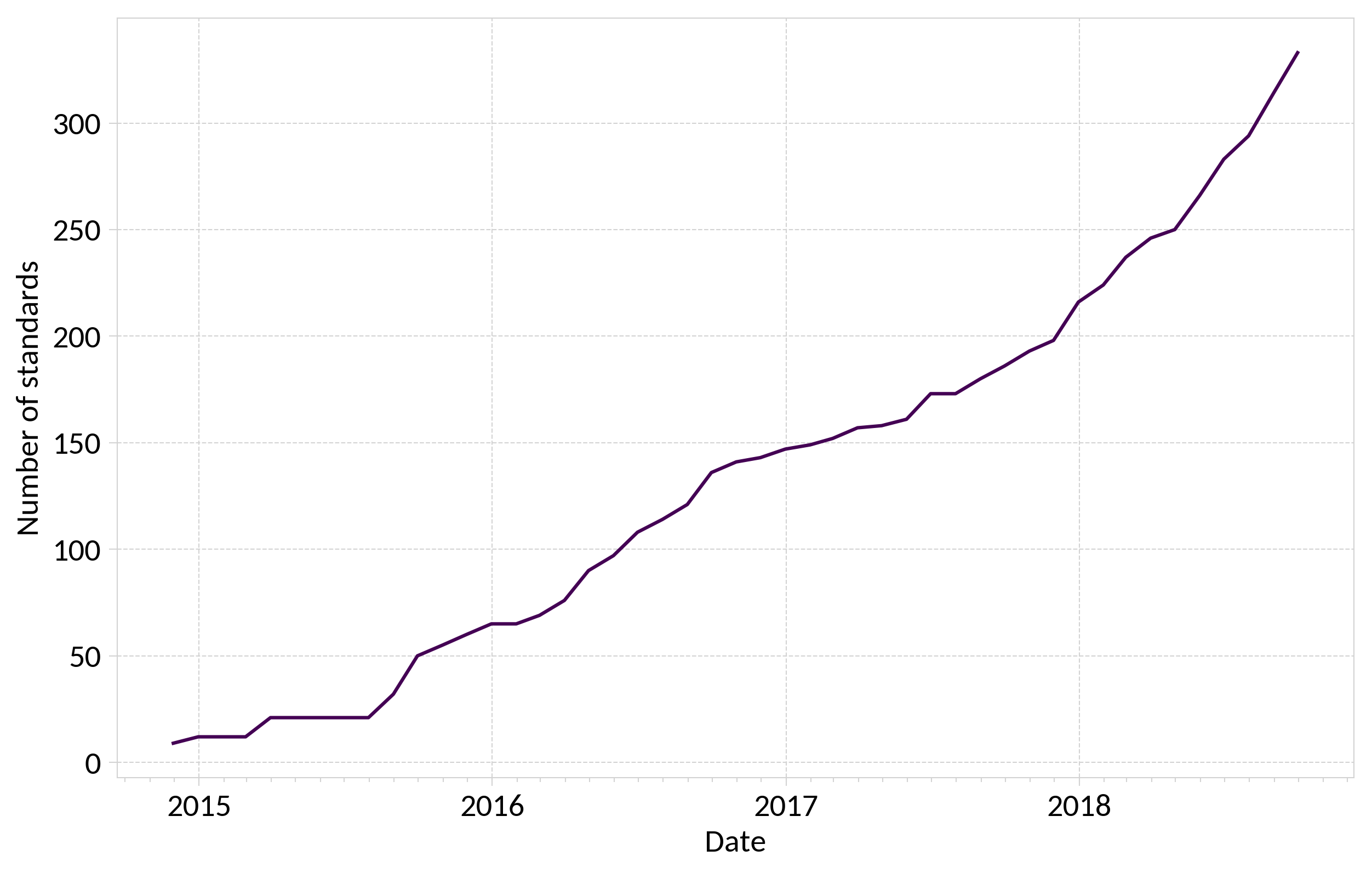 *Standards approved for delivery as at 22 June 2018
3
[Speaker Notes: Source data can be downloaded via:
https://www.instituteforapprenticeships.org/apprenticeship-standards/]
Standards Development Time and Distribution
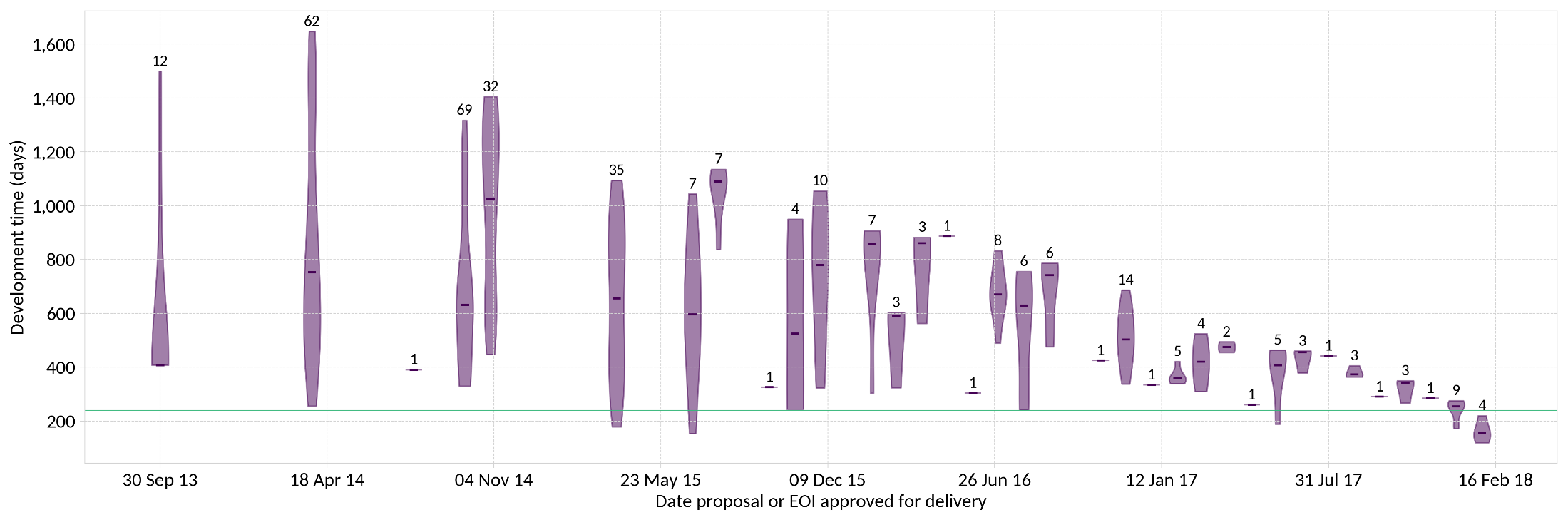 4
[Speaker Notes: Provisional performance information, showing a general trend of decreasing development time for standards. We intend to publish information along these lines in the new year, once we have finished development and quality assurance.]
Cumulative Starts on Standards
Chart redacted
5
[Speaker Notes: The chart indicated the cumulative starts on standards by month and detailed level for academic year 2017-18, compared to the previous year. The original presentation contained internal management information that will not be publicly available until the end of January, and has therefore had to be redacted. Publicly available data that formed the basis of this chart is available as part of the further education and skills SFR:
https://www.gov.uk/government/collections/further-education-and-skills-statistical-first-release-sfr

With the specific breakdown, by month and detailed level, available: (https://assets.publishing.service.gov.uk/government/uploads/system/uploads/attachment_data/file/761151/Monthly-apprenticeship-starts_SSA-Fwk-Std-Age-Level-Fund_Nov2018.xlsx), which may give slight rounding differences with the main summary tables.

Annex A includes an updated version of this slide with the latest publicly available information.]
Strengthening of Training
Charts redacted
6
[Speaker Notes: This slide contained a version of the expected hours of off-the-job training using internal management information not currently in the public domain and as such, the charts on this slide have been redacted. The publicly available data that made up this slide is available as part of the further education and skills SFR:
https://www.gov.uk/government/collections/further-education-and-skills-statistical-first-release-sfr

In the main text accompanying the November 2018 apprenticeship and levy statistics:
https://www.gov.uk/government/statistics/apprenticeship-and-levy-statistics-november-2018

Annex A includes an updated version of this slide with the latest publicly available information.]
Quality Alliance – Quality Statement
An agreed partnership between employer, training provider and apprentice
A recognised occupation and a written standard which fully defines the occupation in terms of the responsibilities and tasks involved
Employment in a job which provides opportunities to cover the full occupational profile and learning all of the skills, knowledge and behaviours required
A training programme 
Rigorous and independent end-point assessment
7
Apprenticeship Levy
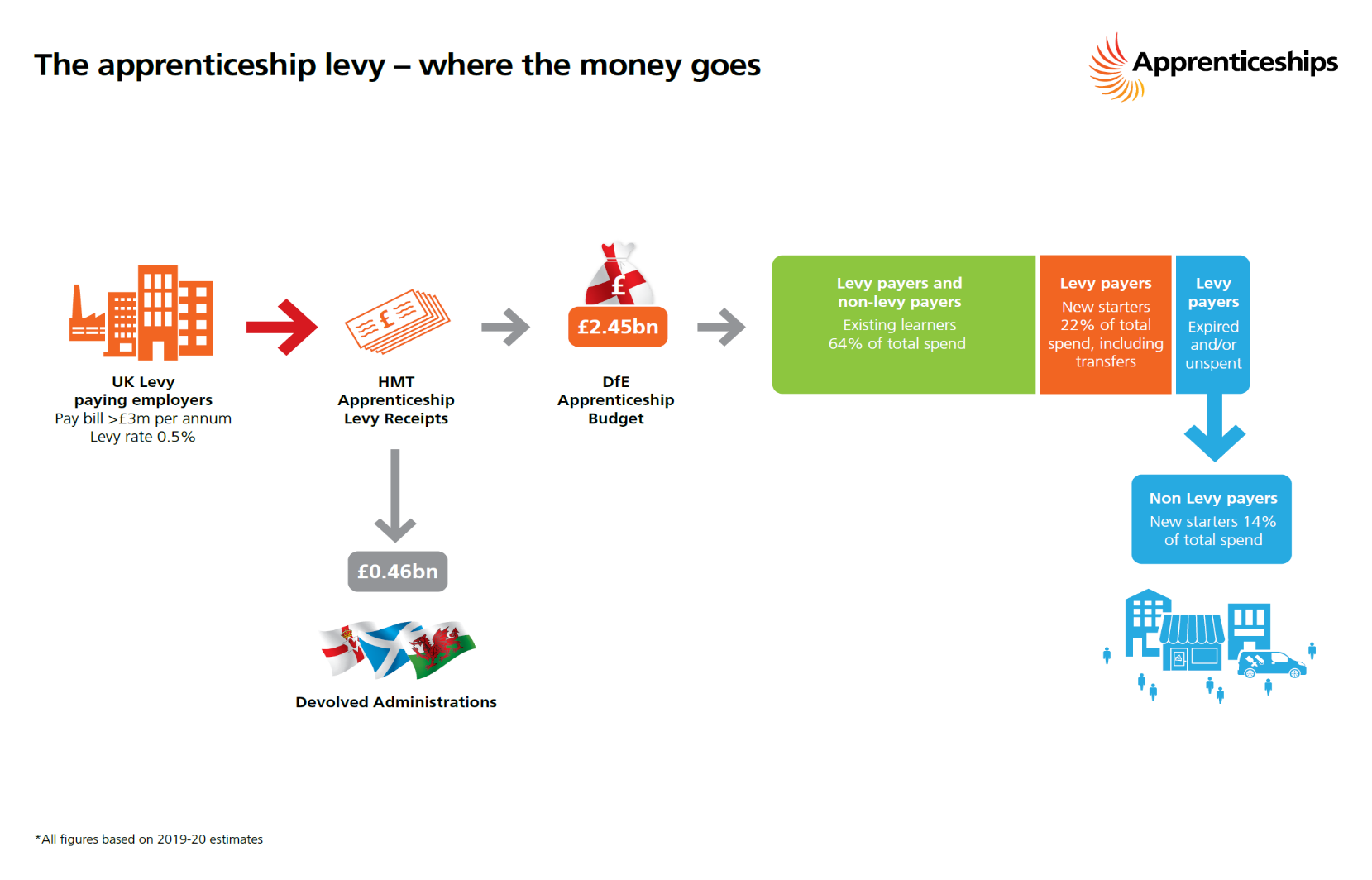 [Speaker Notes: The flow chart is from the ‘Employer guide to apprenticeships’:
https://www.gov.uk/government/publications/apprenticeships-guide-for-employers

This was based on 2019-20 estimates prepared before the 2018 Budget announcements (which saw the 2019-20 budget increased to over £2.5 billion, with relevant increases in the budgets for the devolved administrations).]
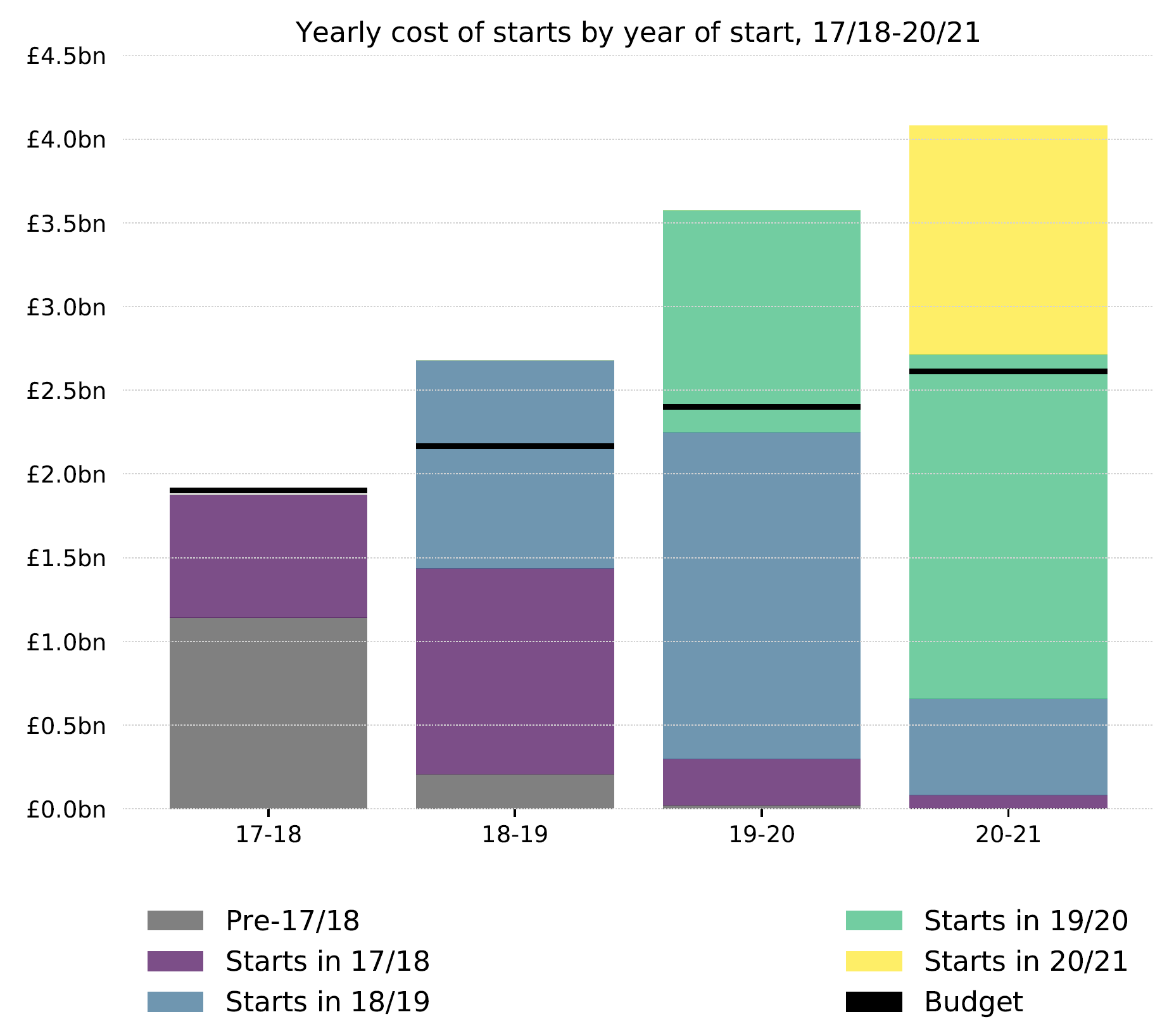 9
[Speaker Notes: This slide was intended to illustrate the broad point that the levy is a finite resource.

This chart presented a scenario prepared internally by the IFA about a year ago for policy discussion purposes. It was one of a number of possible illustrative projections and was not meant to be used publicly.

We will not be able to provide any details of the scenario modelled, as the data is not considered reliable for public consumption. To do so would be misleading, and risk compromising public understanding of the programme. 

Further questions about this slide should be directed to the Department for Education.]
Statutory Reviews – Timetable for Digital Pilot
Recommendations made to Route Panel and Institute’s Board
Consultation of Trailblazer groups
Launch Review and online consultation
Publish Review report & timeline for future reviews
Changes to standards/ assessment plans & funding completed within set period
Consultation closed
Communicate Review outcomes  to Trailblazer groups
Institute analysis of  evidence
10
Programme Challenges
National Standing

Funding the programme

Provider Capacity

Balancing Quality and Value for Money

Balancing Currency and Stability
11
T-Levels
12
The IFA’s Role
DfE Lead
IFA Lead
T-Level Roll-Out Plan
First wave in September 2020: 

Education and Childcare, 
Design, Surveying and Planning from the Construction Route; and 
Digital Applications, Design and Development, from the Digital Route. 

Seven further from 2021. Decision on the pathways announced 3 Dec. 

Outline content for future T Levels in 2021, 2022, and 2023 under development.
Challenges
Creating a Brand

Creating Confidence

Building Awareness

Industrial Placement
15
Take Aways
Reforms are beginning to deliver their aims

South West has made good progress, notably in comparison to large cities

Still some distance to go, notably with SMEs and also Provider provision

IfA recognises has a part to play
16
OFFICIAL
QUESTIONS
Key Features of the Standards Based Apprenticeship
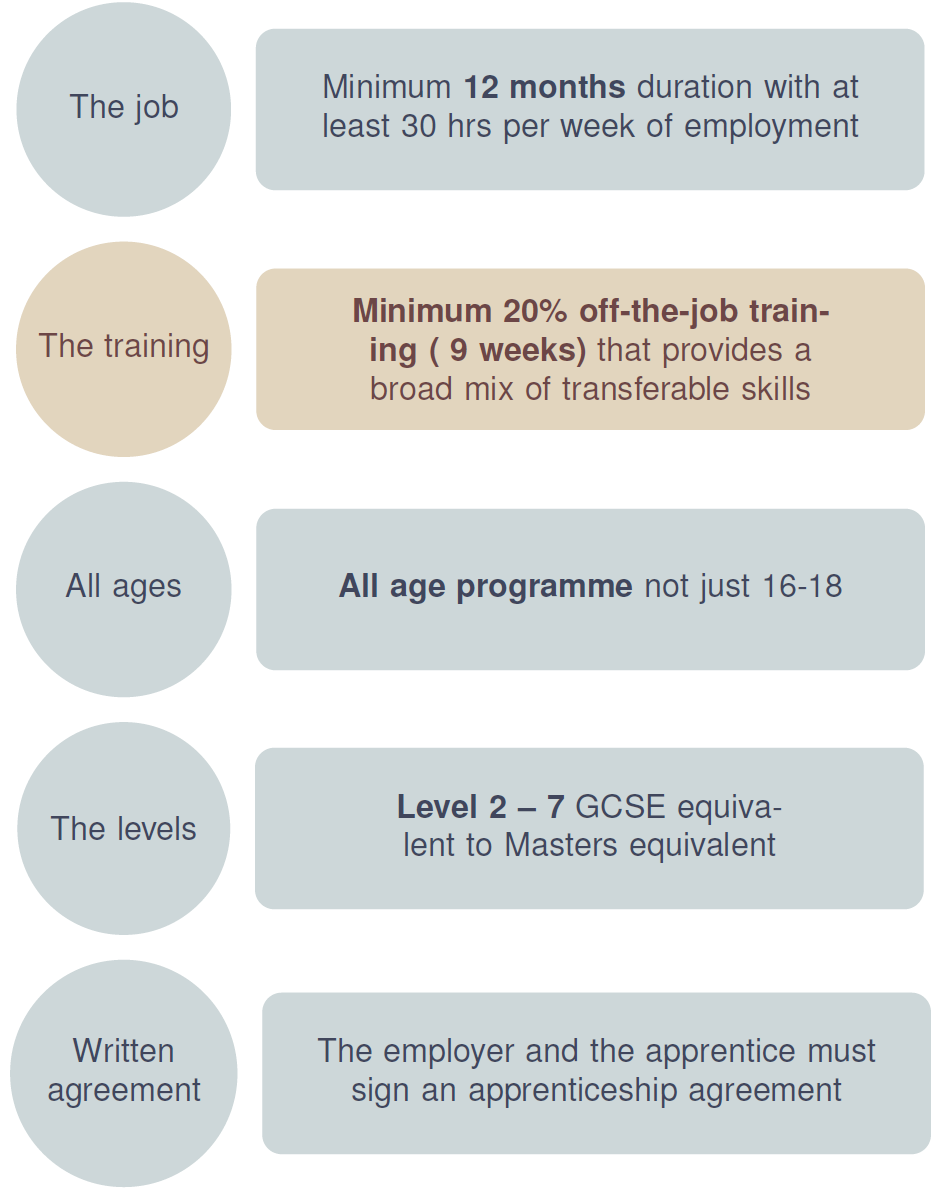 18
Partnership with apprentice
Skilled occupation
Employer-led
Transferable
Institute approved standard
On-the-job training
= a modern Standards based apprenticeship
quality
20% off-the-job training
Literacy and numeracy
Occupational competence
End-point assessment
Certification
External Quality Assurance
T-Level Composition
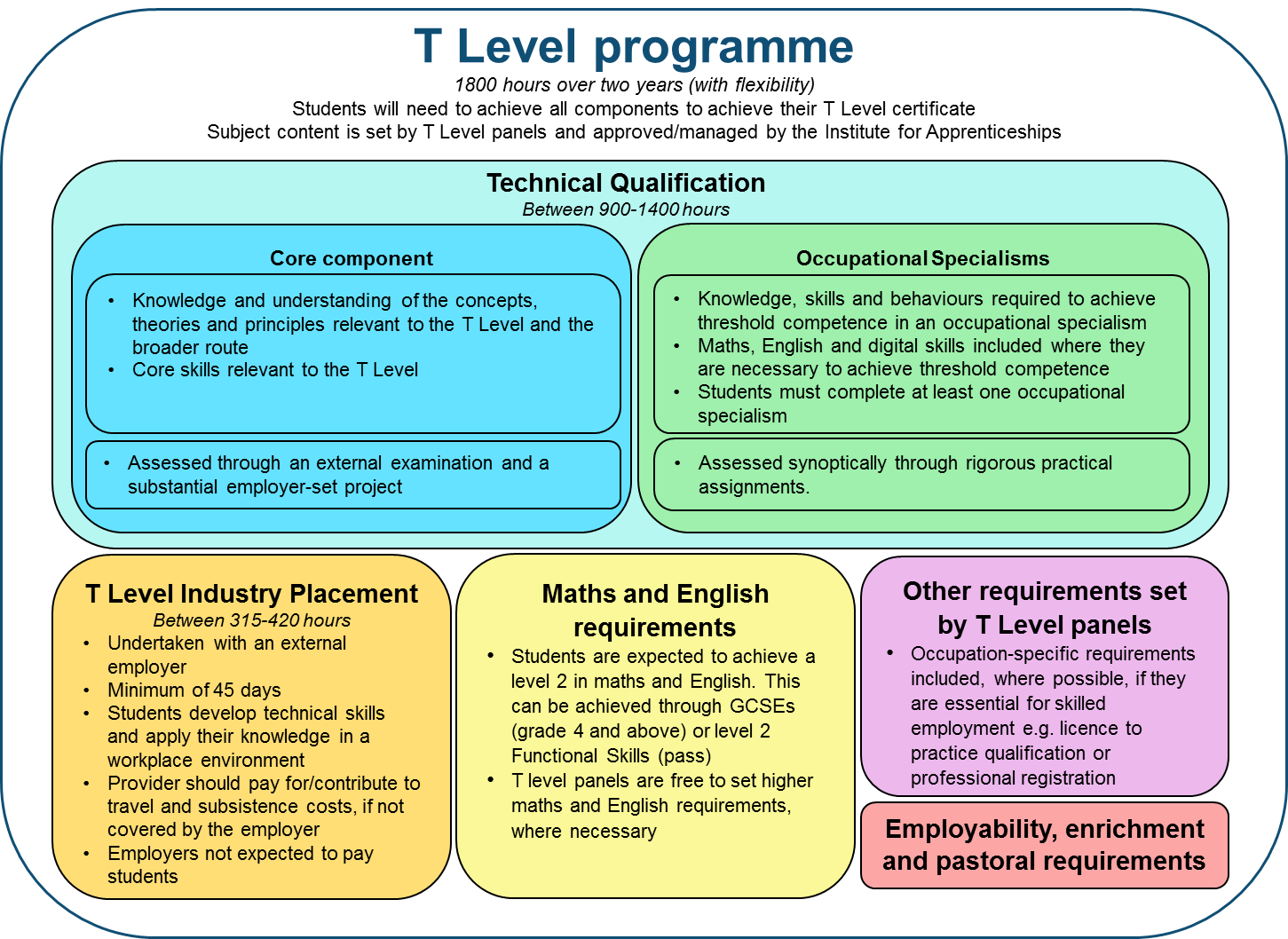 Annex A: Updated slides on Cumulative Starts on Standards (slide 5) and Strengthening of Training (slide 6)
Cumulative Starts on Standards
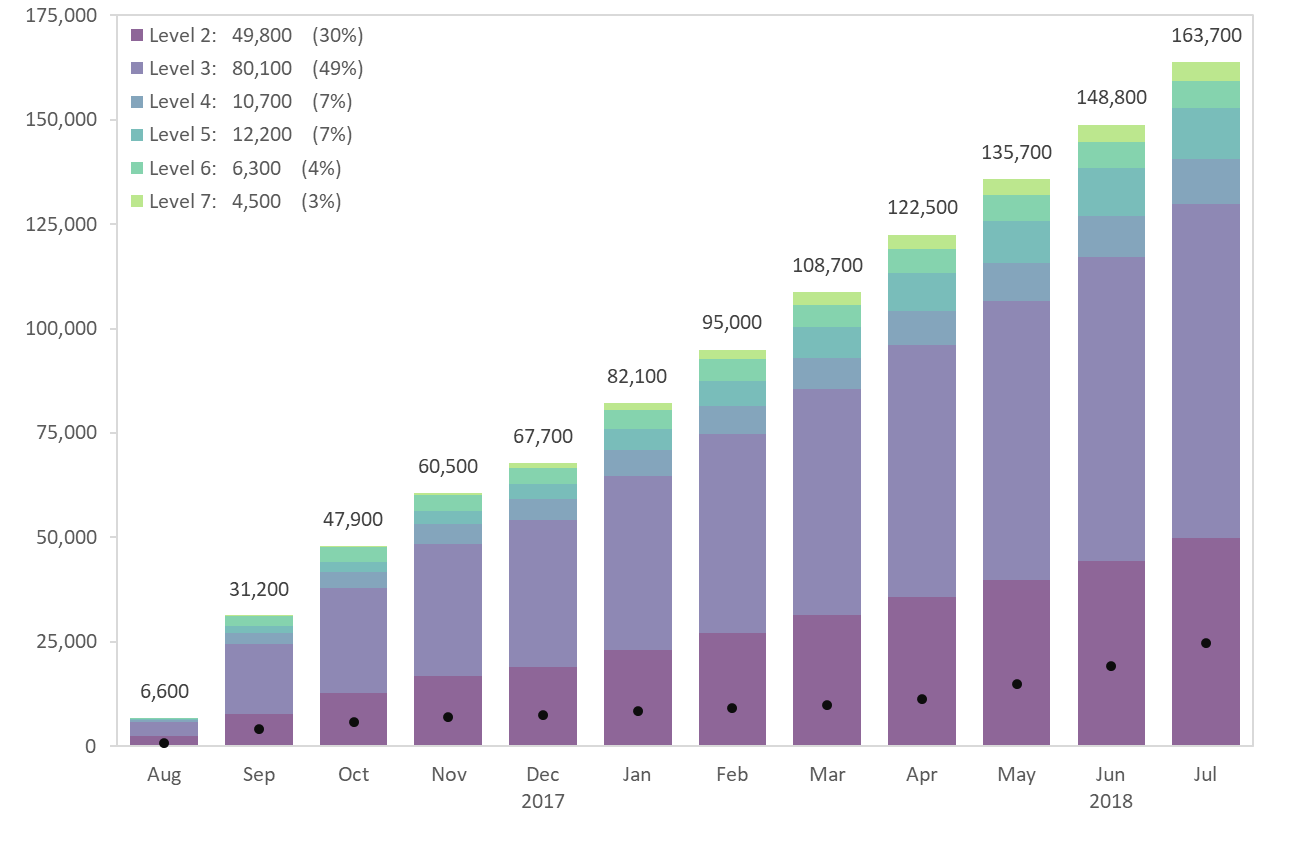 22
[Speaker Notes: The chart shows cumulative starts on standards by month and detailed level for academic year 2017-18, compared to the previous year. This slide has been amended to reflect the most up to date publicly available data. This data is available as part of the further education and skills SFR:
https://www.gov.uk/government/collections/further-education-and-skills-statistical-first-release-sfr

With the specific breakdown, by month and detailed level, available: (https://assets.publishing.service.gov.uk/government/uploads/system/uploads/attachment_data/file/761151/Monthly-apprenticeship-starts_SSA-Fwk-Std-Age-Level-Fund_Nov2018.xlsx), which may give slight rounding differences with the main summary tables.]
Strengthening of Training
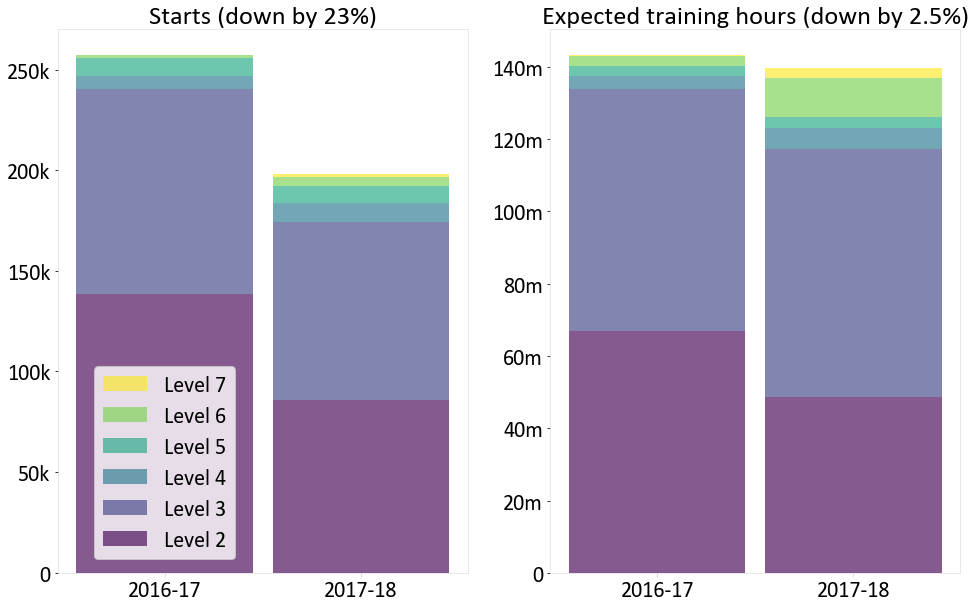 23
[Speaker Notes: The original presentation contained a previous version of the expected hours of off-the-job training. This slide has been amended to reflect the most up to date publicly available data. This data is available as part of the further education and skills SFR:
https://www.gov.uk/government/collections/further-education-and-skills-statistical-first-release-sfr

It was published in the main text accompanying the November 2018 apprenticeship and levy statistics:
https://www.gov.uk/government/statistics/apprenticeship-and-levy-statistics-november-2018

The charts on this slide show that between 2016/17 and 2017/18, August to January starts decreased by about 23 per cent whereas the expected training only decreased by about 2.5 per cent. The minor reduction in expected training despite the large reduction in starts is mainly due to the increase in starts on higher level apprenticeships in 2017/18, since these have greater training requirements.

The average expected duration of an apprenticeship increased from 529 to 612 days in the first half of 2017/18, and the average associated expected off-the-job training hours have increased from 560 to 700.
https://assets.publishing.service.gov.uk/government/uploads/system/uploads/attachment_data/file/766962/Apprenticeship-and-levy-statistics-December-2018-2.pdf]